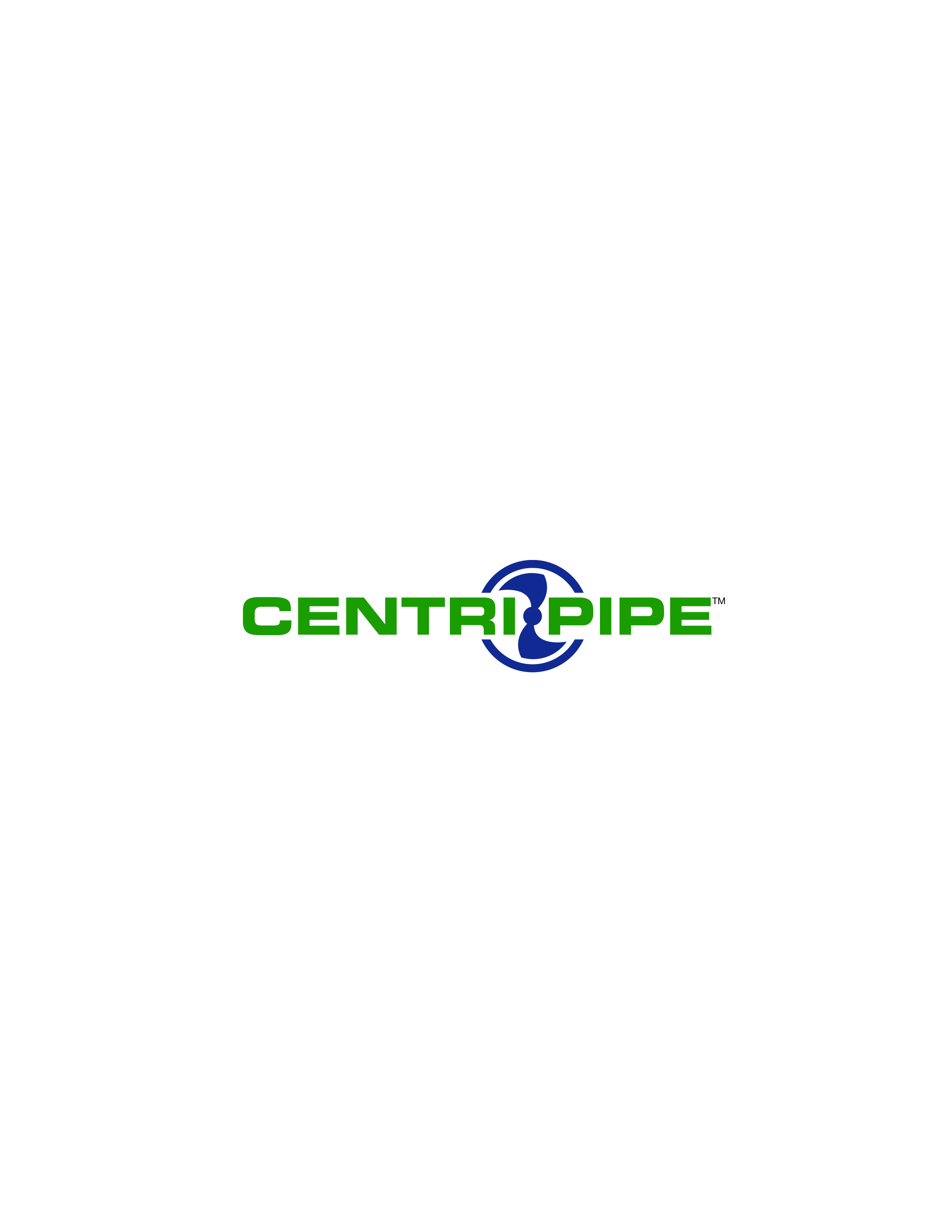 Pipe Lining by the Centrifugally Cast Concrete Pipe Lining Process (Centri-Pipe)
APM/PERMAFORM
How Many Times Have You Seen This
Where is the Bottom of the Pipe?
HISTORY
• Action Products Marketing Corporation (AP/M) began
rehabilitating manholes in 1985 with its patented
PERMAFORM system for the replacement of manholes
without digging and without interrupting flows.
• AP/M recognizes that not all manholes needed complete
replacement. So, we developed a cast in place sealing and
reinforcing system using the high strength, centrifugally
cast PERMACAST specialty mortars.
• This same system was adapted for use in storm and
sanitary sewer pipe from 30 inches to 120 inches in
diameter.
Small Equipment Footprint
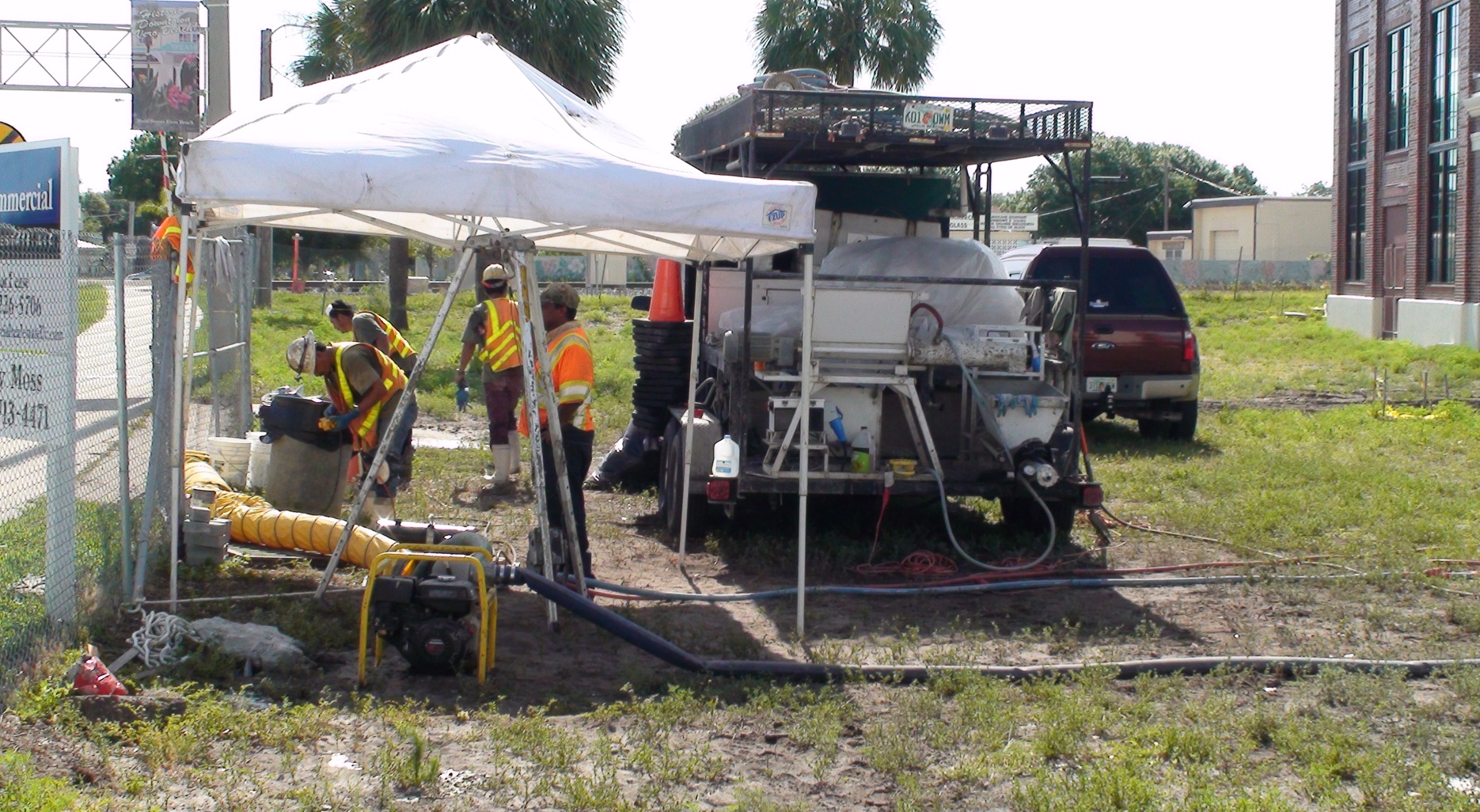 Traffic Control Done Right!
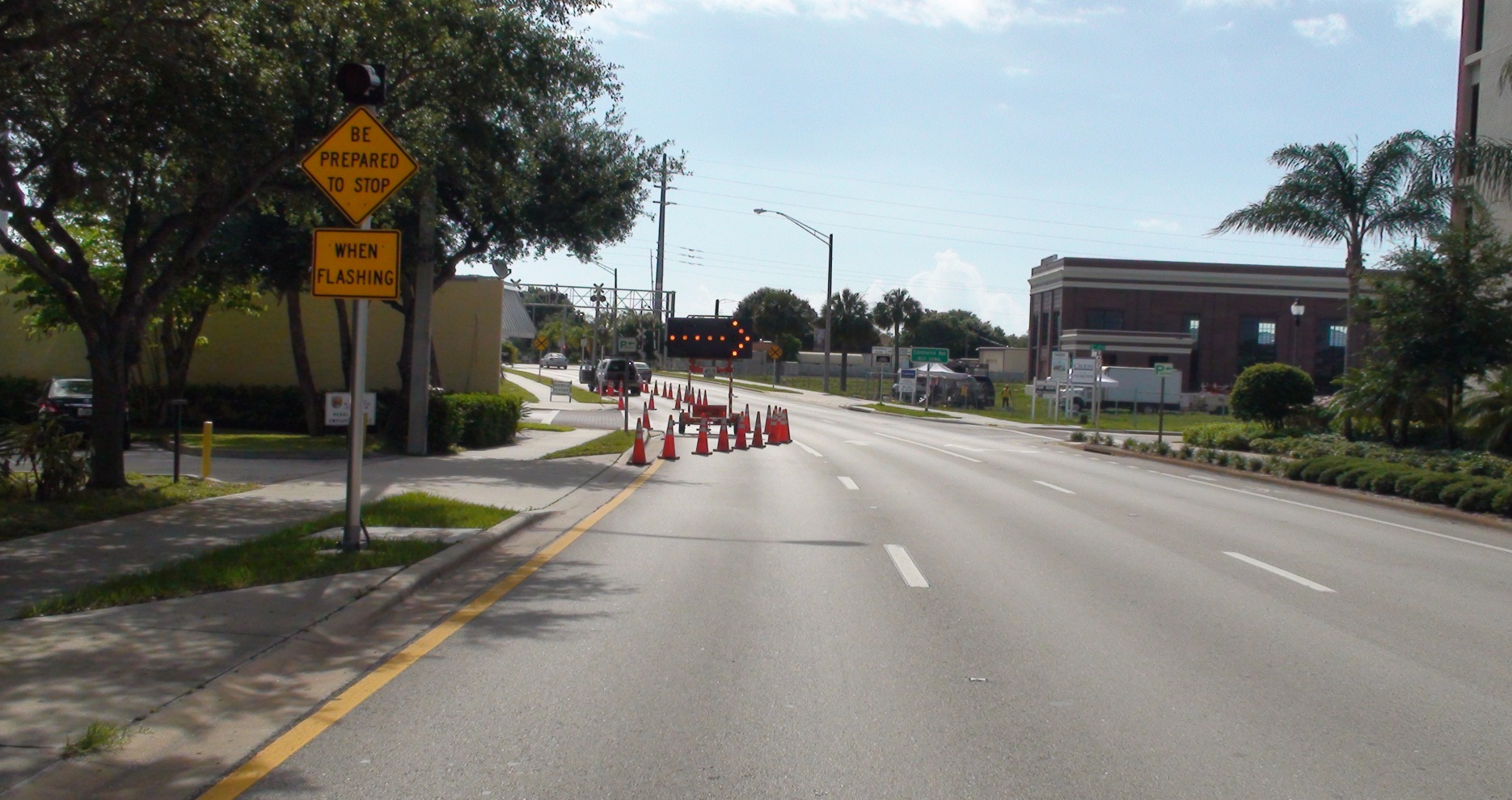 Report Graphics Sample
Report Summary
This report has proven that a 1 inch liner utilizing the Permaform PL-8000 will perform satisfactorily to support soil and hydrostatic pressure based on the depth, type and diameter of the pipe, soil type and level of the ground water as given above.
Third Party Testing
LA Redner Test
Adhesion (ASTM D-4541)
Greenbook 112 day test
[Speaker Notes: Confirm the manufacturer is compliant with astm and third party testing]
AP/M Success with Manhole Rehab Leads to New ASTM Standard Practice
AP/M personnel were invaluable in the creation of a new ASTM Standard Practice.
ASTMs’ F 36 Committee, Technology and Underground Utilities, recently developed and released , Standard Practice for Installing a Protective Cementitious Liner System in Sanitary Sewer Manholes, F 2551-09.     
This practice includes the use of the centrifugally cast concrete lining system.
New ASTM Standard Practice
ASTMs’ F 36 Committee, Technology and Underground Utilities, recently developed, Standard Practice for Applying a Centrifugally Cast Concrete Pipe Liner inside Storm Pipes, WK 26451
MNDOT
MNDOT- featured in Stormwater magazine

“Our district is faced with thousands of deteriorated centerline roadway pipes,” says Ruth Betcher, P.E., hydraulics engineer for the Minnesota Department of Transportation’s (MNDOT) District 6, “and replacing all that pipe is cost prohibitive—and also, citizens don’t welcome detours!”
How Many Times Have You Seen This
Where is the Bottom of the Pipe?
Flowable Fill
First Lining Pass
Finished Product
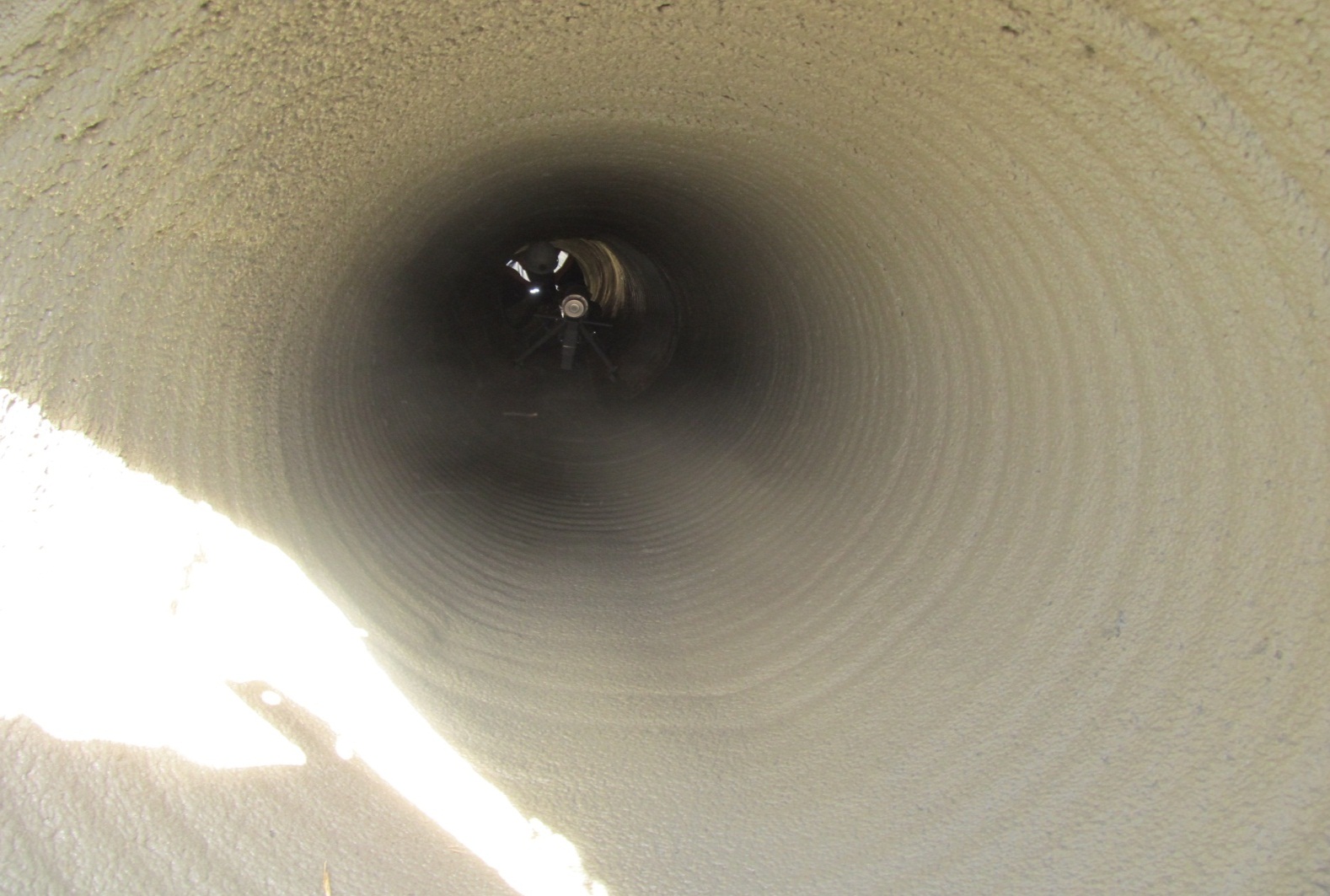 MNDOT
After
Before
Sanitary Sewer Rehabilitation
West Lake, Ohio
Article- UCT magazine
The City of Westlake, Ohio, got an interesting ‘wake up call’ in 2006, when a sanitary sewer interceptor line in nearby City of Lorain failed dramatically. “It forced the evacuation of several dozen homes for months,” says Westlake Director of Engineering Robert P. Kelly, PE, “and we realized we'd better take a closer look at our system.”
West Lake, Ohio
After
Before
Clay County Florida- SR16
Article Published in Stormwater magazine

When Tropical Storm Faye blew across Florida in 2008, stormwater rushed through one of the corrugated steel culvert pipes under State Road 16 in Clay County and began to suck the surrounding soil into the pipe.
"It created a void along the side of the road about 10 feet deep and 20 feet across. You could have put a couple of minivans in this hole," says Spencer Townsend, project manager for the Clay and Nassau counties local sites for Transfield Services North America.
Clay County, Florida
After
Before
Atlantic Beach
Article- Stormwater Solutions July/August 2011
Atlantic Beach is a coastal community of 13,000 people in Duval County, Florida. As the name implies, it has a beach and the nearby ocean affects every aspect of life, including the infrastructure. Atlantic Beach’s biggest subdivision, built in the early 1960s, didn’t really take that into account.
Atlantic Beach, FL
After
Before
Sabine River Authority
Article- Stormwater magazine July/August 2011
The Sabine River Authority (SRA) was created in 1949 to equitably distribute the waters of the Sabine River and its tributaries. As part of this distribution, “We provide surface water to eleven industrial customers, such as Conoco and Louisiana Pigment, for cooling and processing,” says SRA Facility Manager Mike Carr.
Sabine River Authority
After
Before
WARNER ROBBINS, GEORGIAApril 2011
CENTRIPIPE CULVERT LINING
UTILITY ASSET MANAGEMENT
REYNOLDS, GA
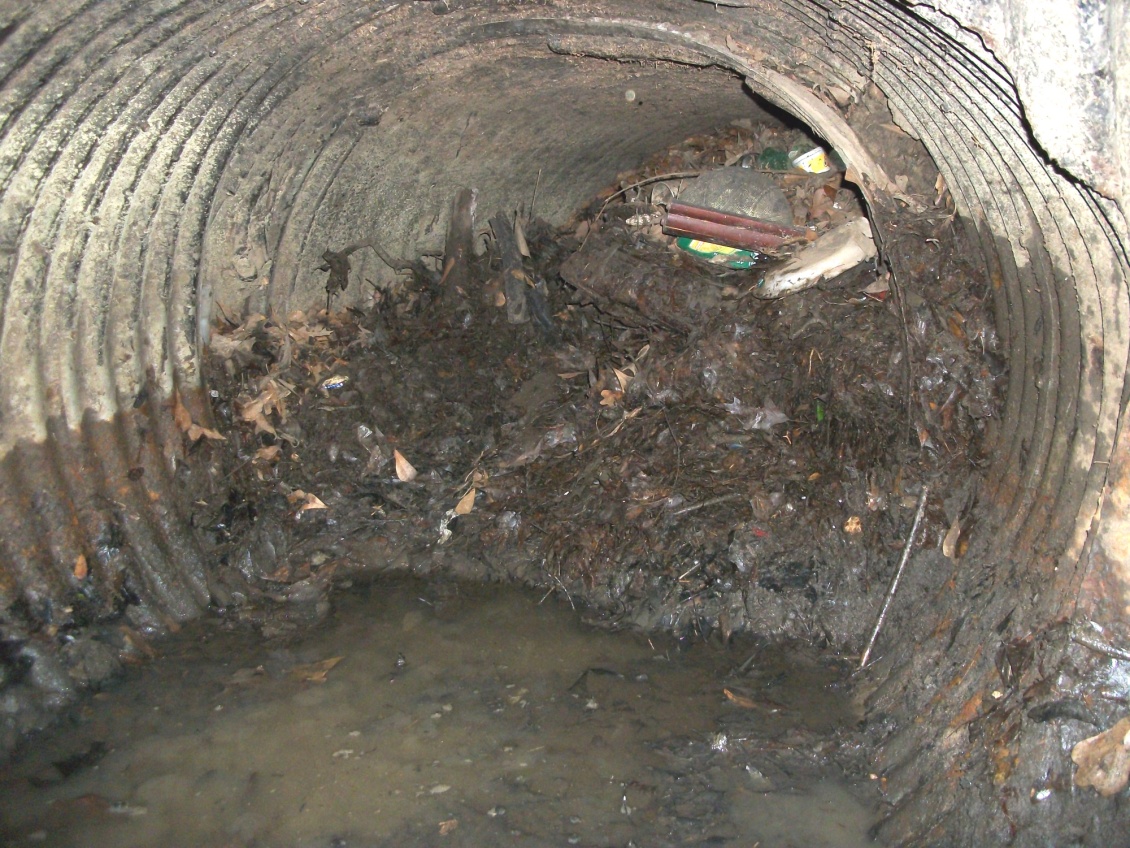 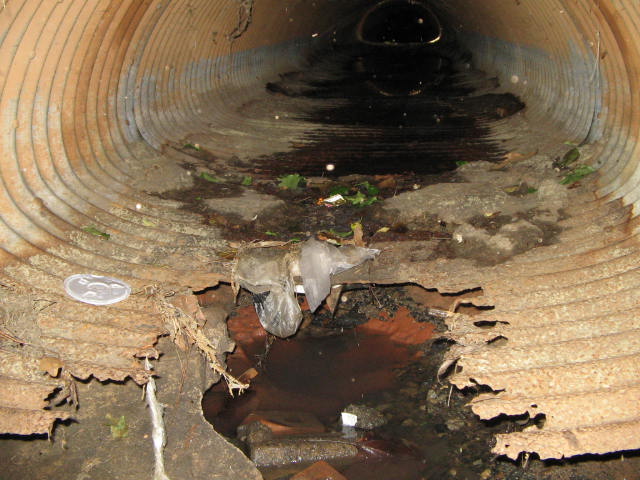 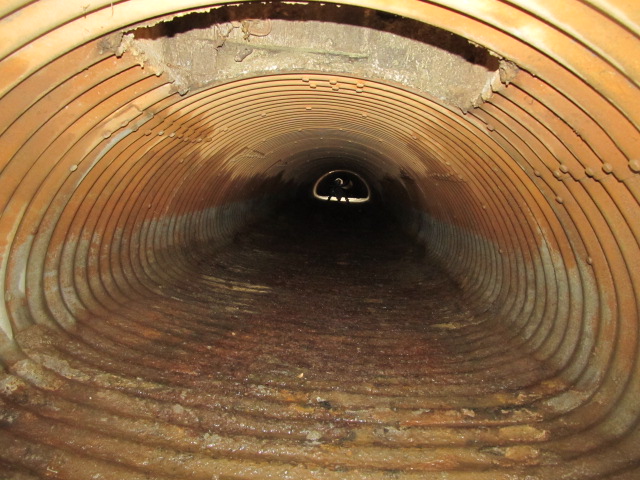 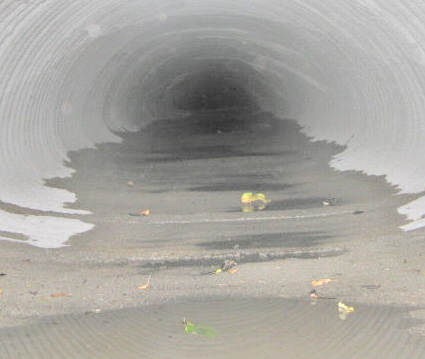 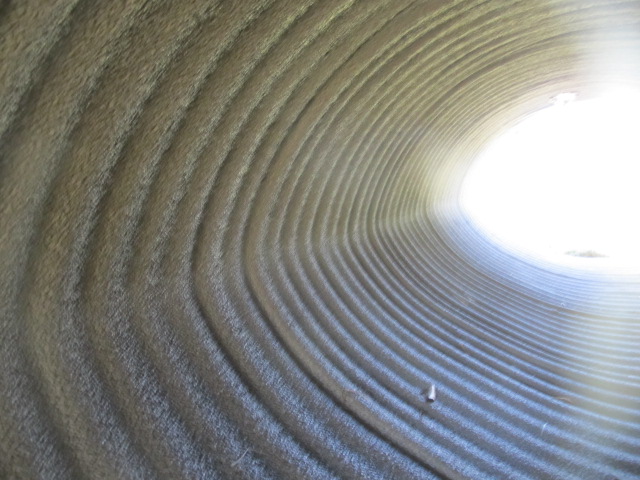 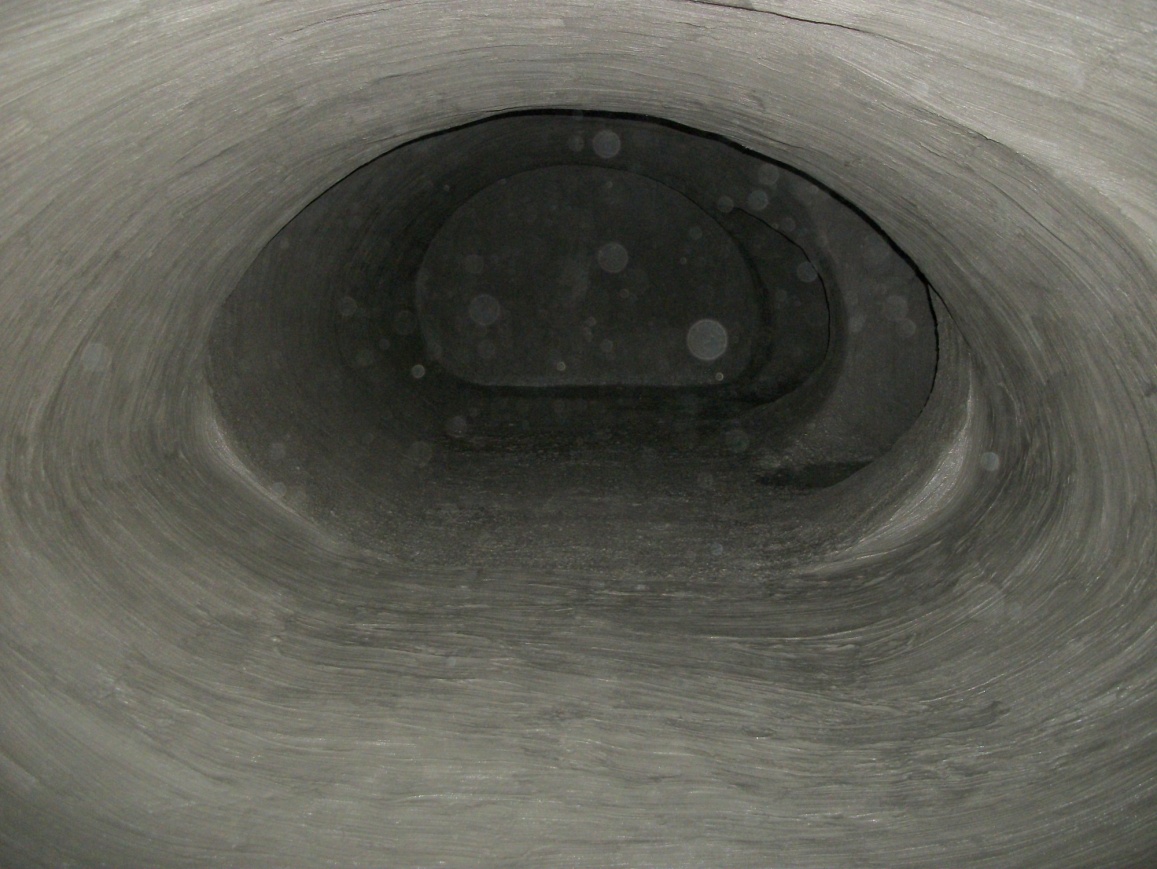 Concrete Pipe Rehabilitation
Cast in Place Structural Product
Centrifugally Cast Concrete Pipe
Specialized Equipment
Cleaned/Cast Wall Rehab
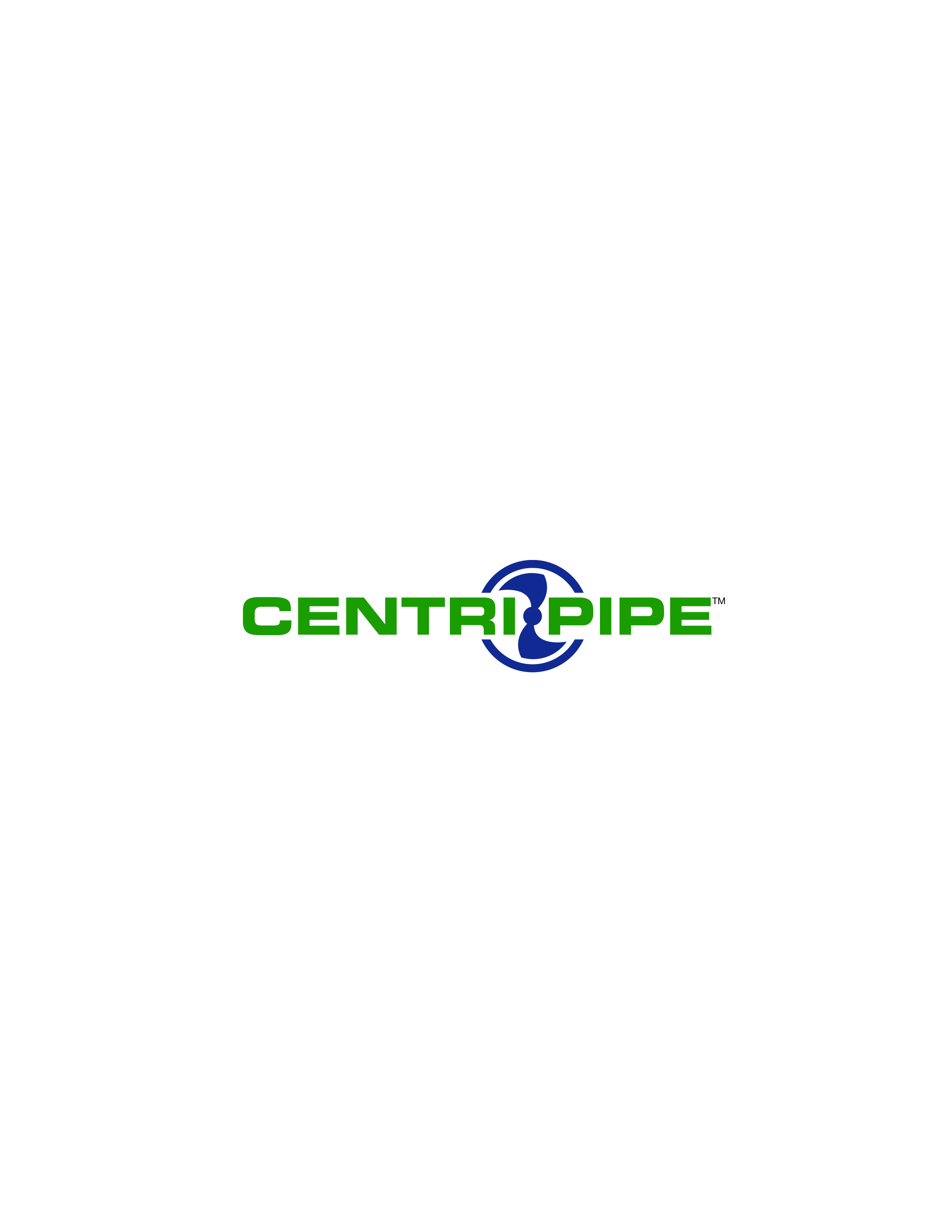 Questions?
AP/M Permaform
800-662-6465
www.permaform.net
AP/M PERMAFORM